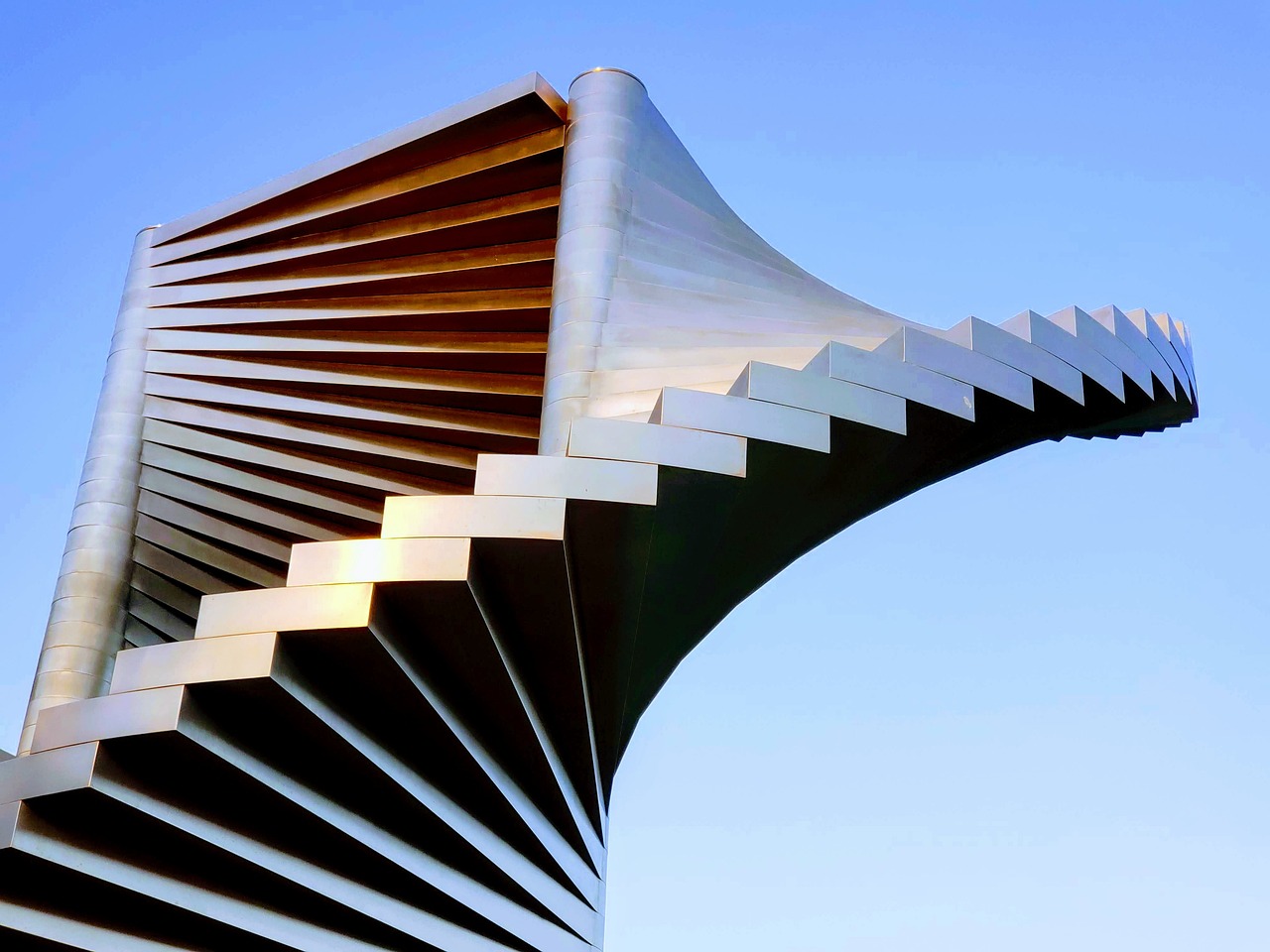 God’s Kingdom Looks Different
is a
God stops them
We are not dispersed
We make a name for ourselves
We build to heaven
We achieve something great for us
Jacob’s Life
Manipulates his brother and takes the birthright
Deceives his father and gets the blessing
Finds himself scared and alone
God will be with him
God stops them
Spread abroad
We are not dispersed
Others blessed through him
We make a name for ourselves
Angels coming down to him
We build to heaven
We achieve something great for us
God gives
Tries to manipulate the breeding so he can get his father-in-law’s animals
Gets tricked into marrying a woman he didn’t want to marry
Finds himself scared & alone again
The Wrestling Match
Gives up his idols.
And God blesses him.
The Difference Between the Two Kingdoms
Selfishly pursuing my goals.
Humbly, gratefully receiving God’s blessings.
Drawing attention to myself.
Sharing those blessings with others.
How Jesus Explained This
Luke 12:29-34
“And do not seek what you are to eat and what you are to drink, nor be worried. For all the nations of the world seek after these things, and your Father knows that you need them. Instead, seek his kingdom, and these things will be added to you. Fear not, little flock, for it is your Father's good pleasure to give you the kingdom. Sell your possessions, and give to the needy. Provide yourselves with moneybags that do not grow old, with a treasure in the heavens that does not fail, where no thief approaches and no moth destroys. For where your treasure is, there will your heart be also.”
Luke 18:9-14
He also told this parable to some who trusted in themselves that they were righteous, and treated others with contempt: “Two men went up into the temple to pray, one a Pharisee and the other a tax collector. The Pharisee, standing by himself, prayed thus: ‘God, I thank you that I am not like other men, extortioners, unjust, adulterers, or even like this tax collector. I fast twice a week; I give tithes of all that I get.’ But the tax collector, standing far off, would not even lift up his eyes to heaven, but beat his breast, saying, ‘God, be merciful to me, a sinner!’ I tell you, this man went down to his house justified, rather than the other. For everyone who exalts himself will be humbled, but the one who humbles himself will be exalted.”
Which kingdom does my
life look most like?